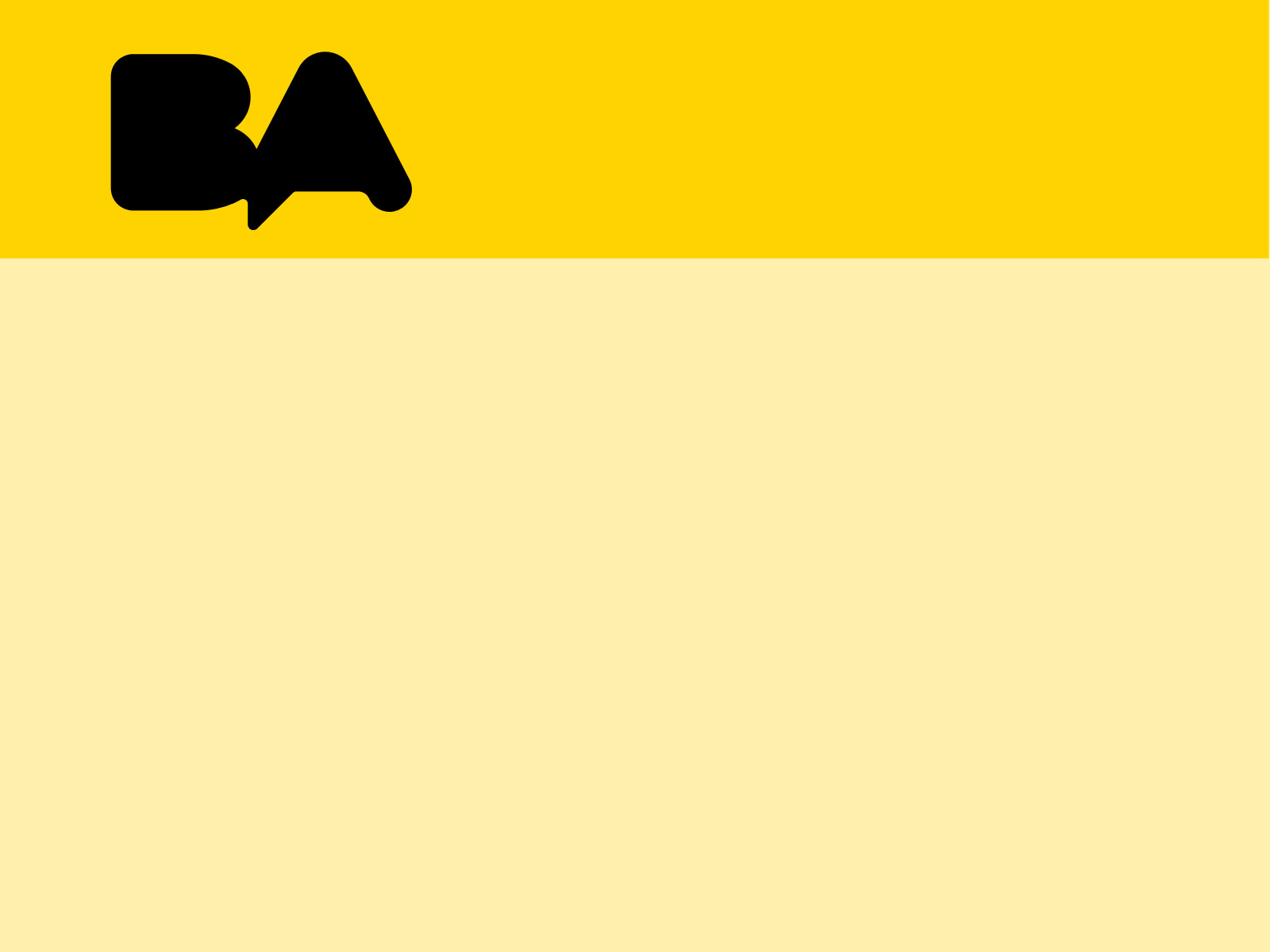 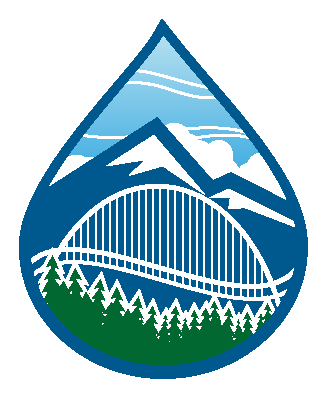 Buenos AiresImplementation Strategy
Daniel Abadie
Electronic Government Director
This is the story of a Drupal implementation strategy and how a government community grows in Buenos Aires, Argentina.
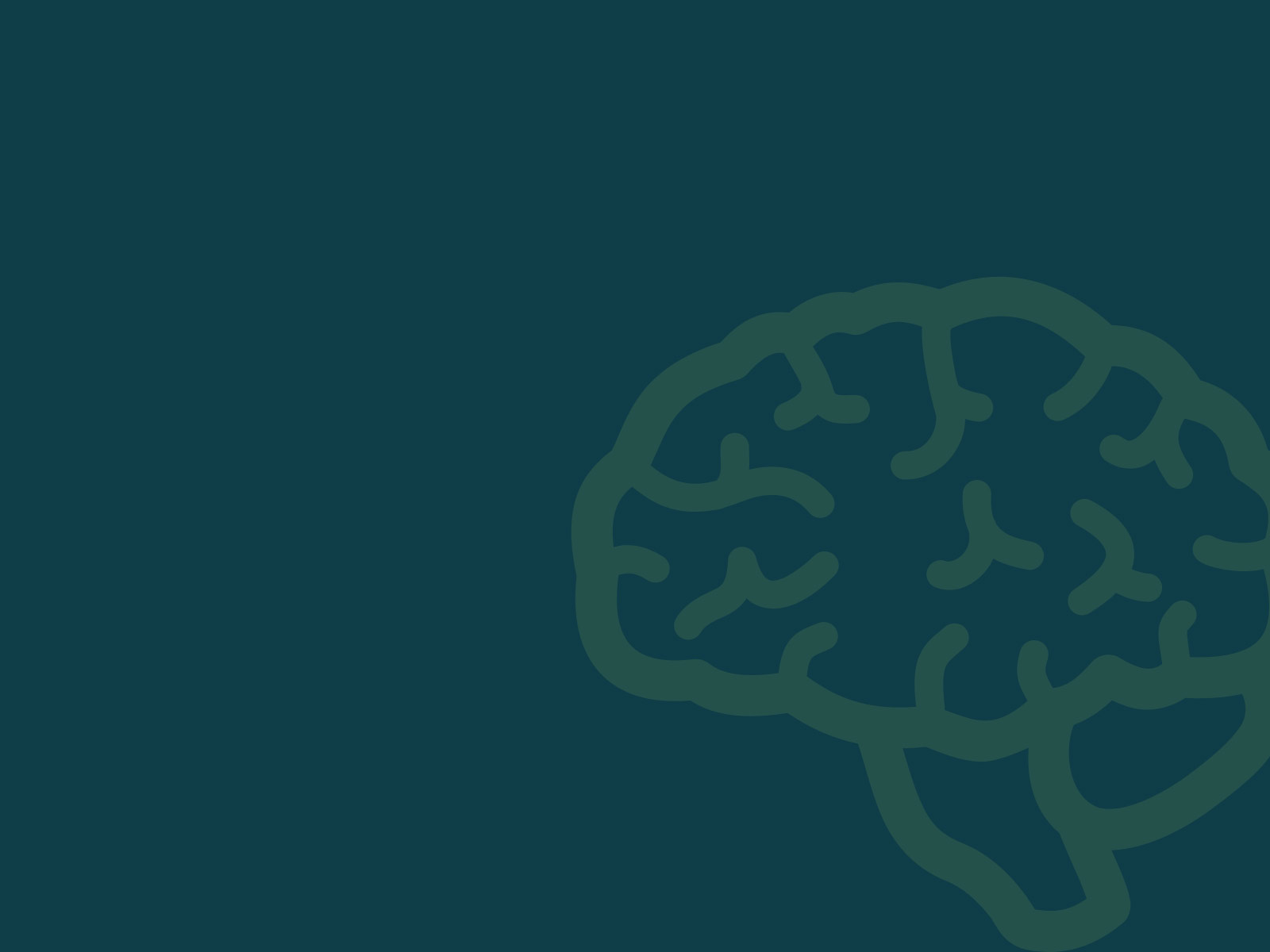 A path to a smart government
BA City Digital Strategy
Old Governments websites are Dead
User-driven web experience
Architecture and Modules
Solving a puzzle
Architecture
Modules
Migration
Digital Platform
Putting a Team Together
Building up a community in Gov
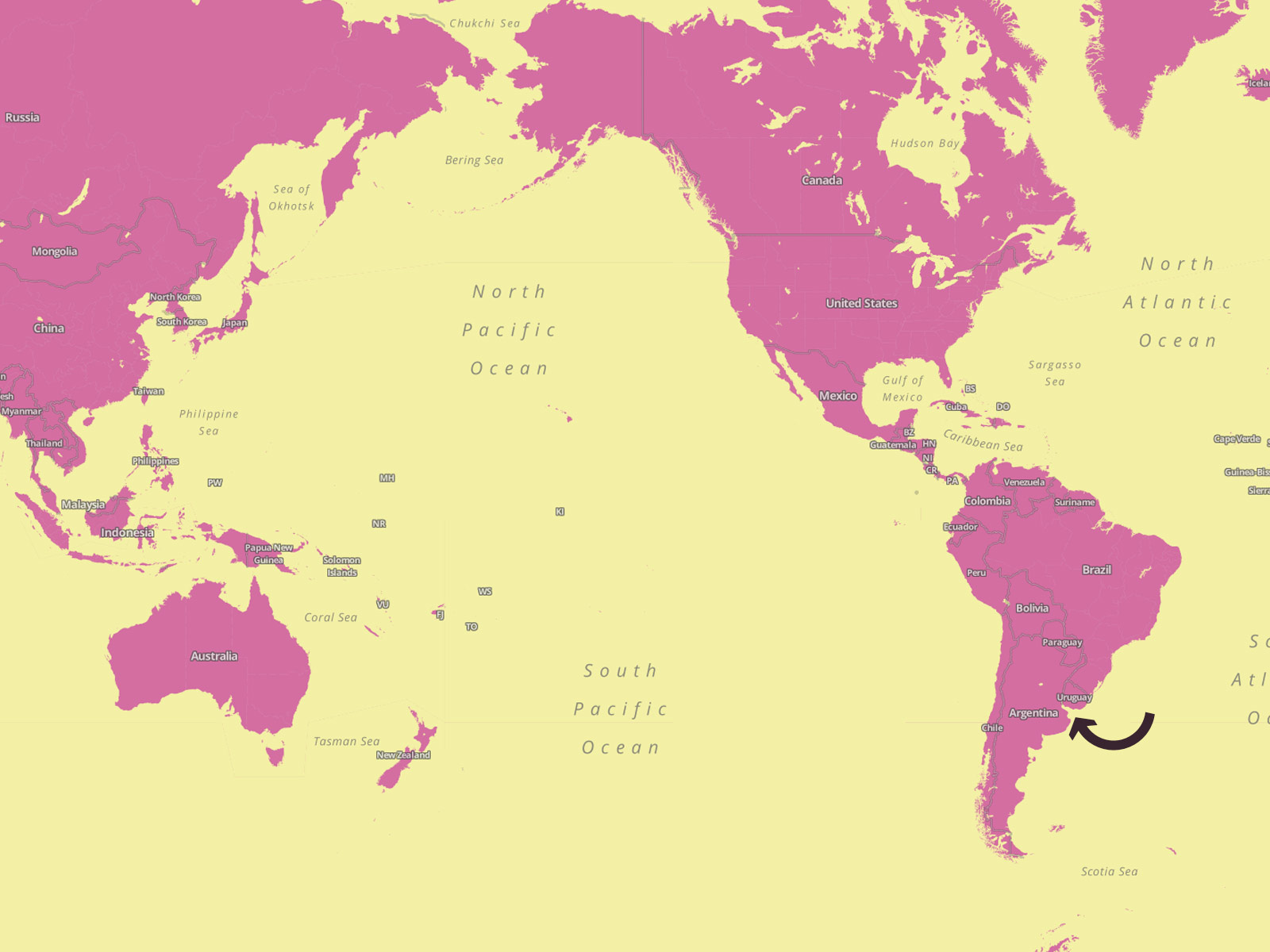 Buenos Aires 101
It’s the Capital and Largest City of Argentina
3 Million people live here
About 4 million people commute to the city from the metropolitan area every day.
BA is a City & a state
BA City Gov has about 180.000 employees
33 Public (and free) Hospitals
1200 Public (and free) schools + 1000 Private Schools
2/3 of City Budget applies to Health, Education and Social Aid.
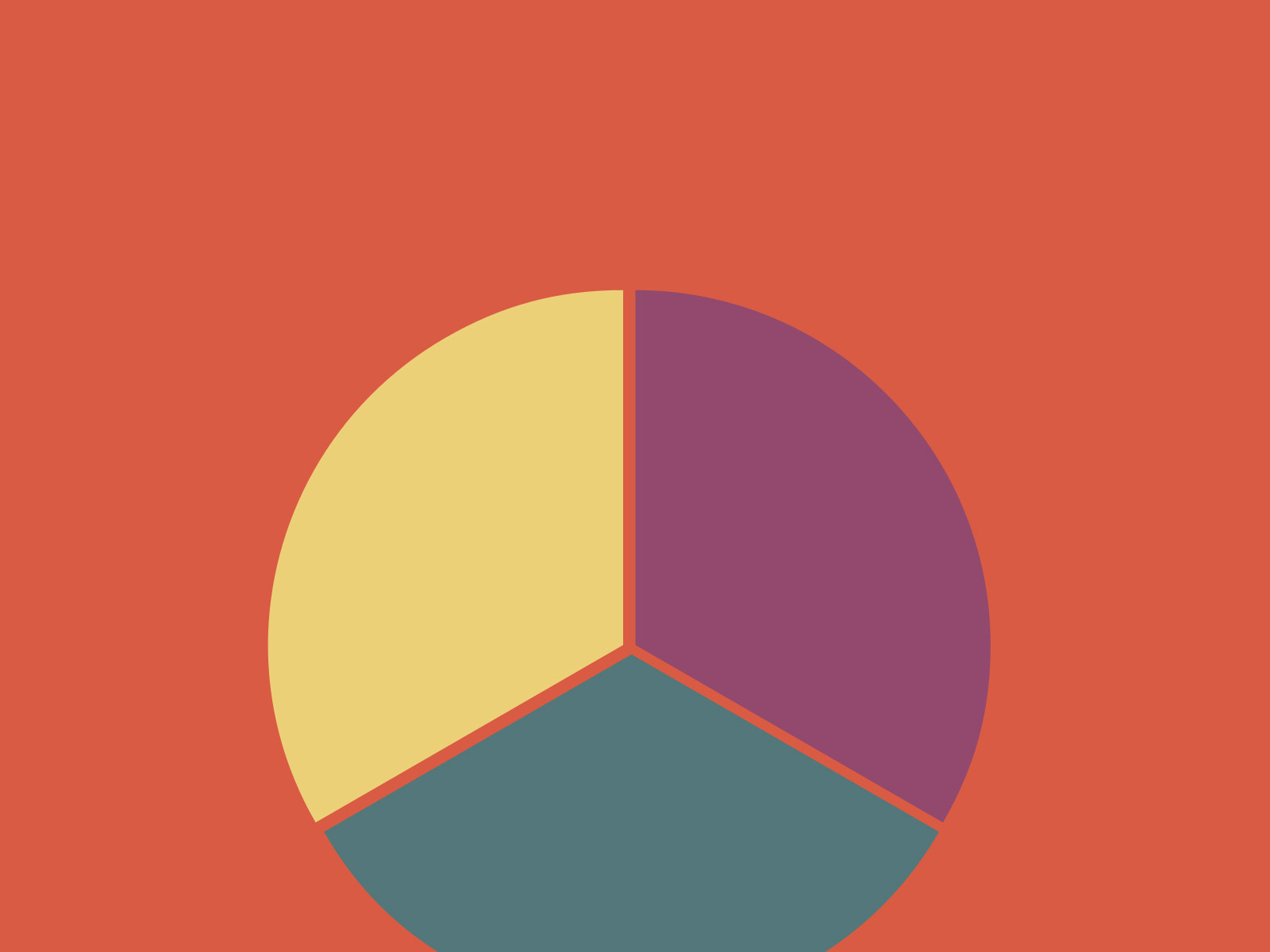 Buenos Aires Digital Strategy
3 teams with 1 goal
In House Dev
Political Support from the Mayor
eGov
office
New Media
office
Open
Gov
office
Old government websitesareDEAD
Buenos Aires gov
1st website
1997
Old government websitesareDEAD
Buenos Aires gov website
2004-2009
Old government websitesareDEAD
400Websites
Focus on gov structure and egos of the officials on duty
Buenos Aires gov website
2004-2009
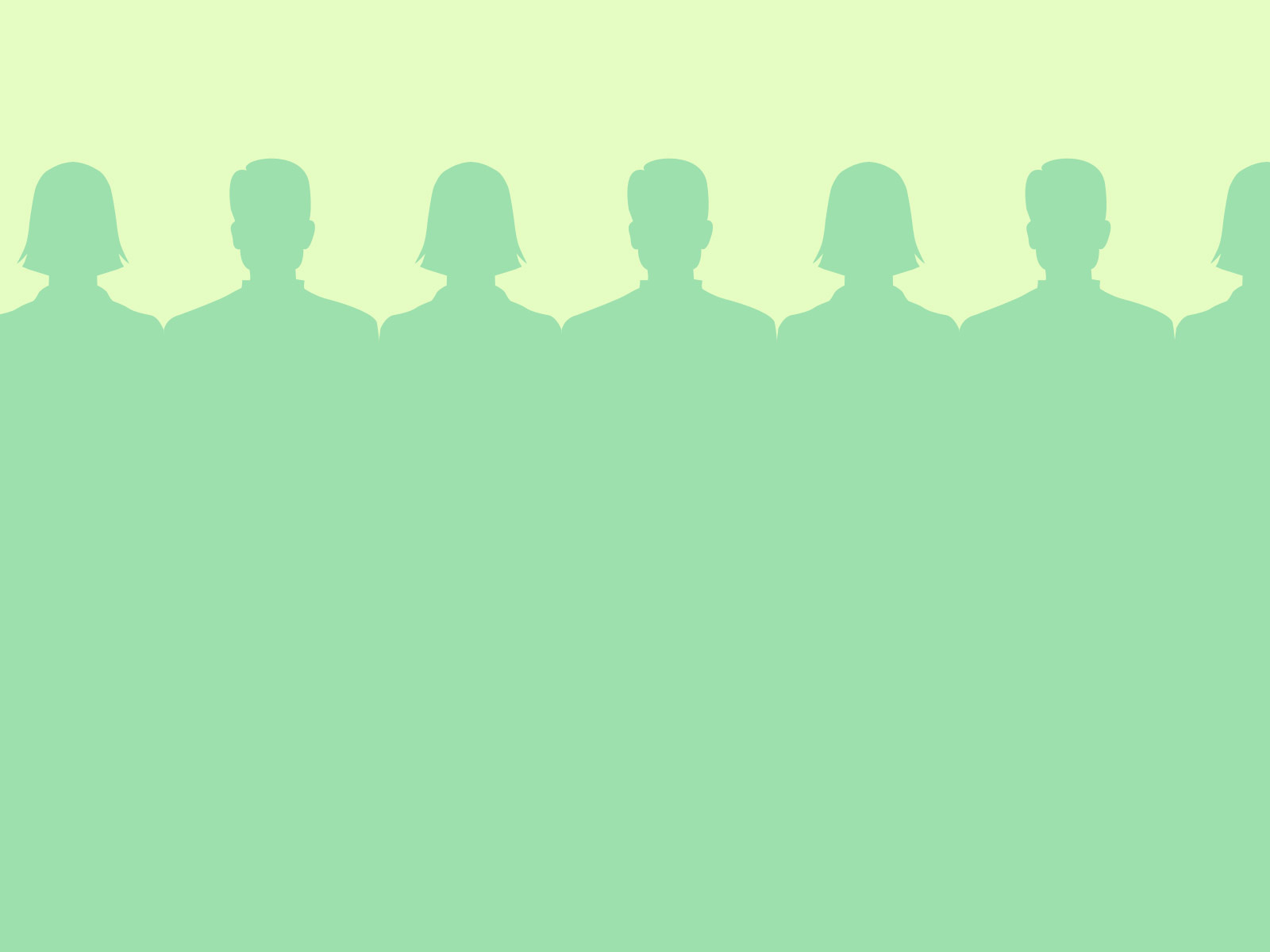 User-driven web experience
How do we integrate 400 websites in just 1?
How to organize at least 70 web teams in gov into a single strategy?
How to manage a 190 million page views a year website and keep a 99.9% uptime? 
How can we improve the user experience and focus on the citizen?
So... 2 years ago….
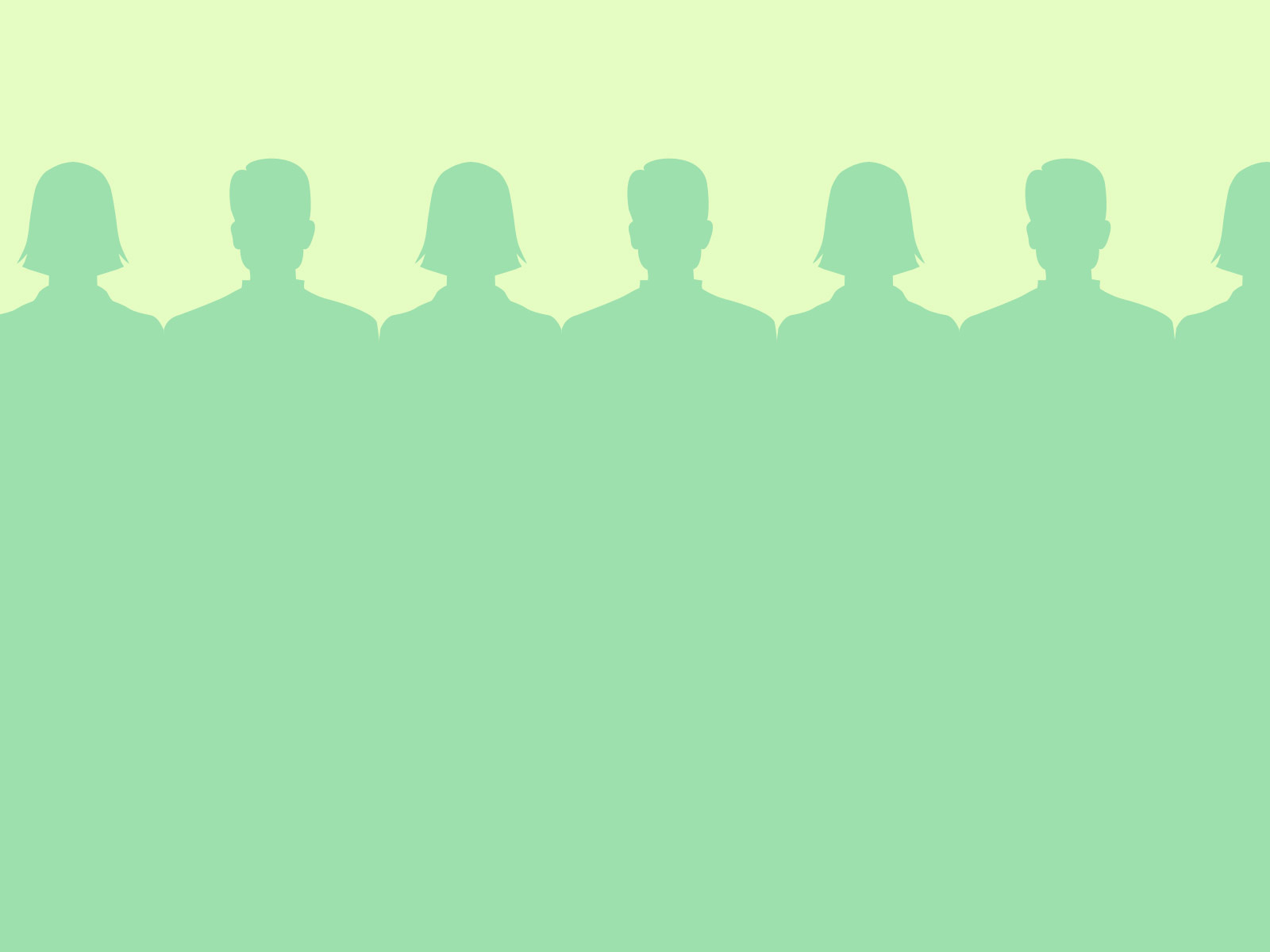 User-driven web experience
I want to get married
I need to choose a school for my kid
I have to get an appointment for my driver’s license
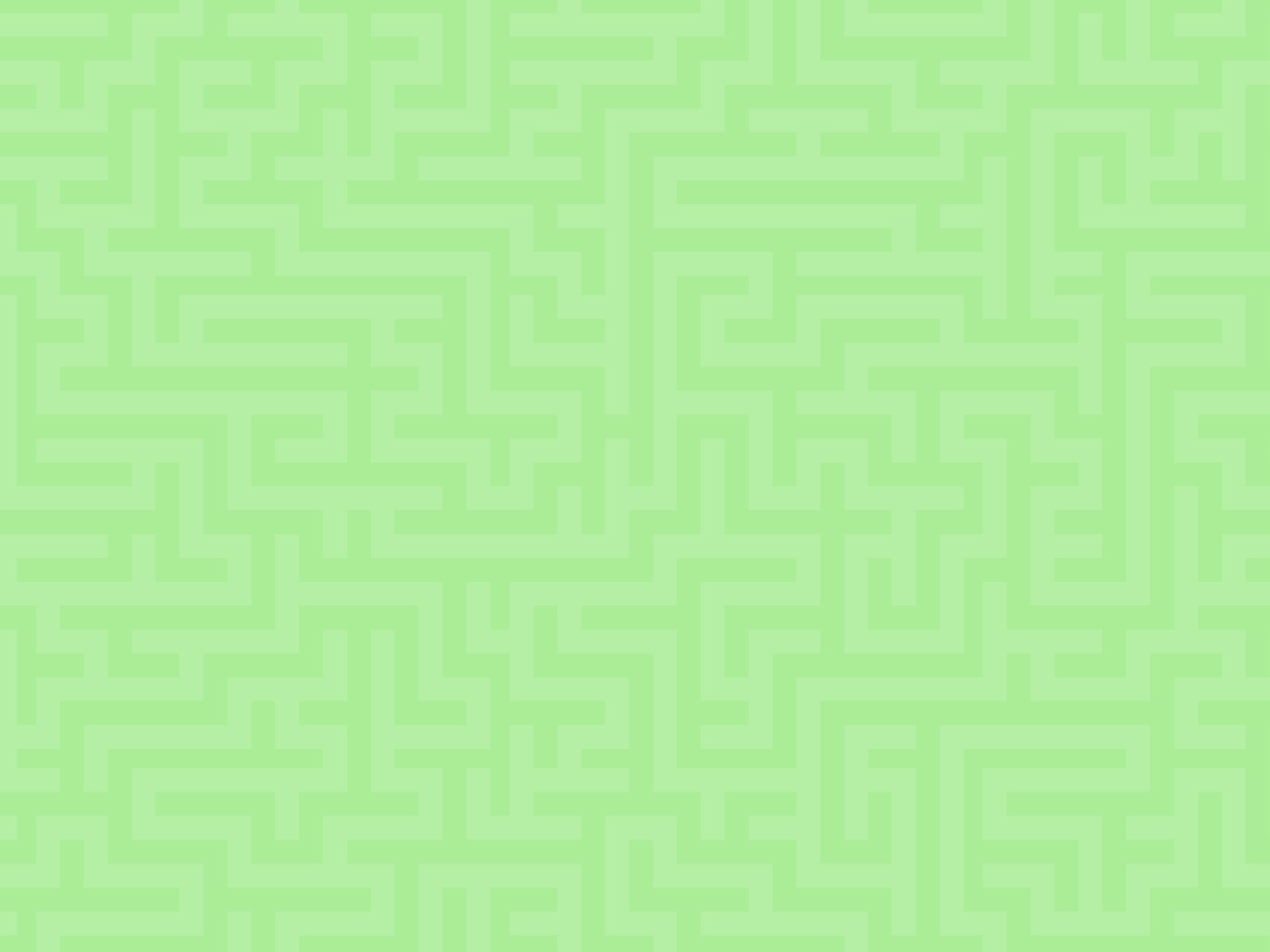 Architecture and Modules:Solving a Puzzle
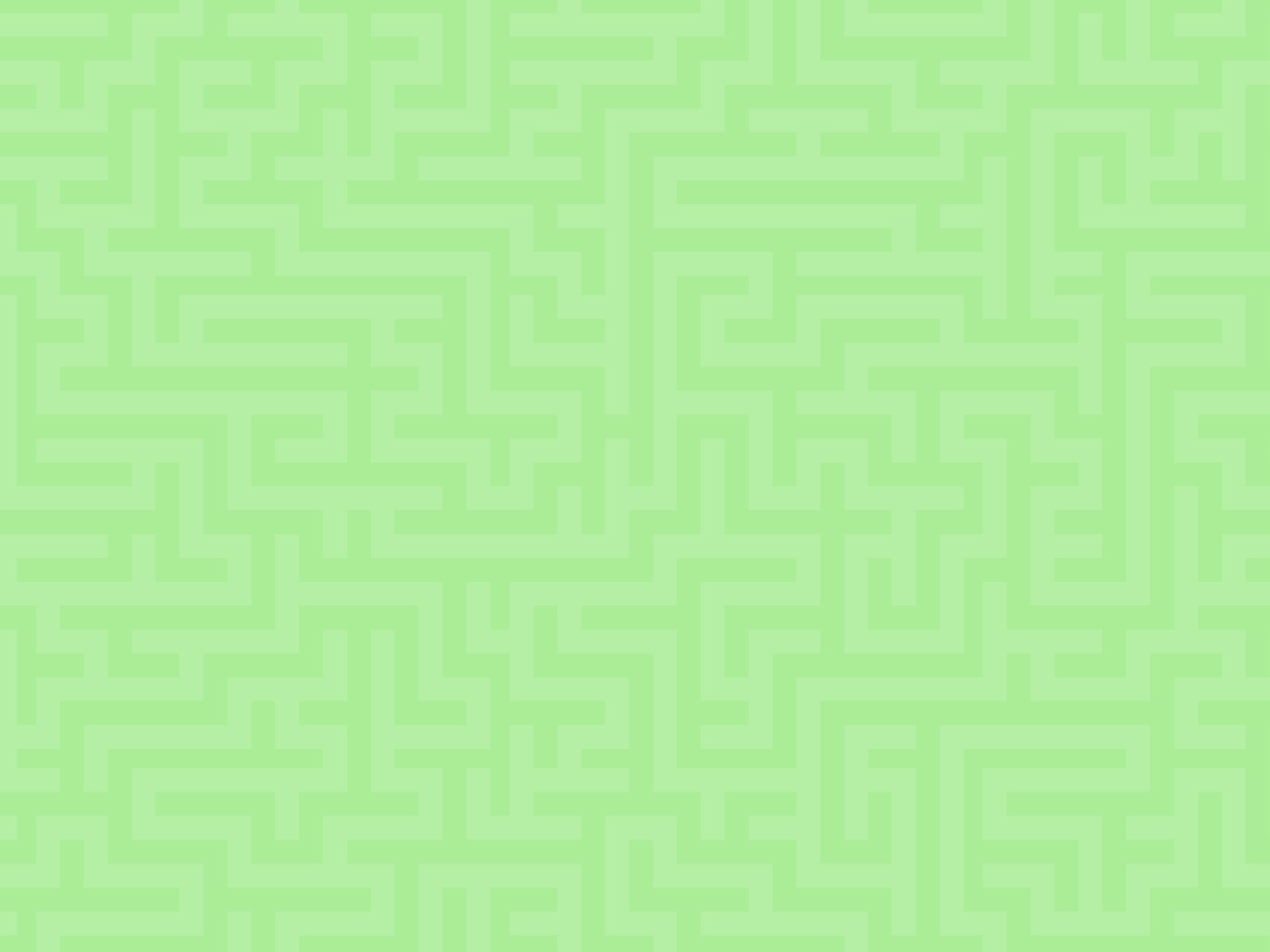 Architecture
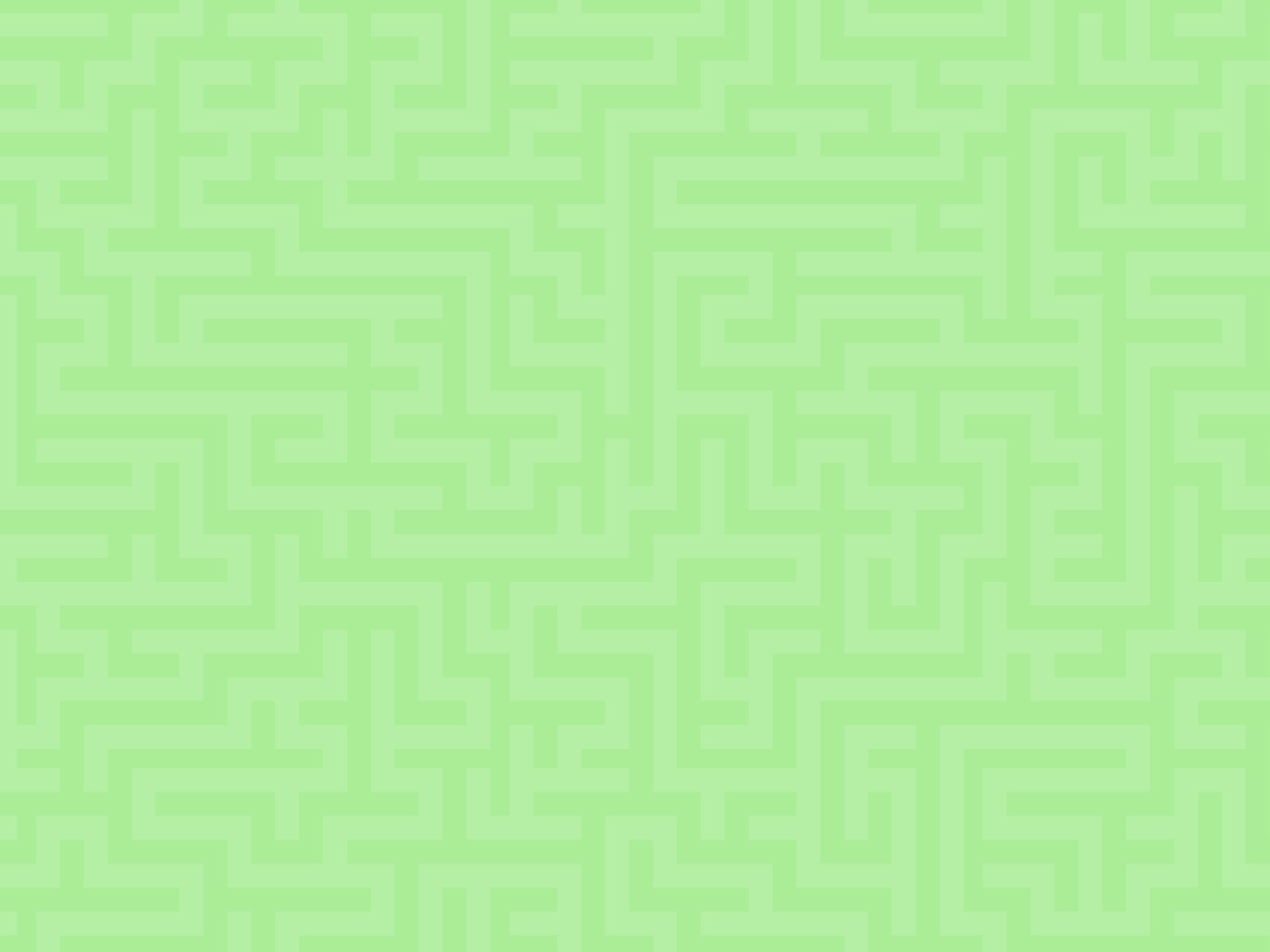 Modules
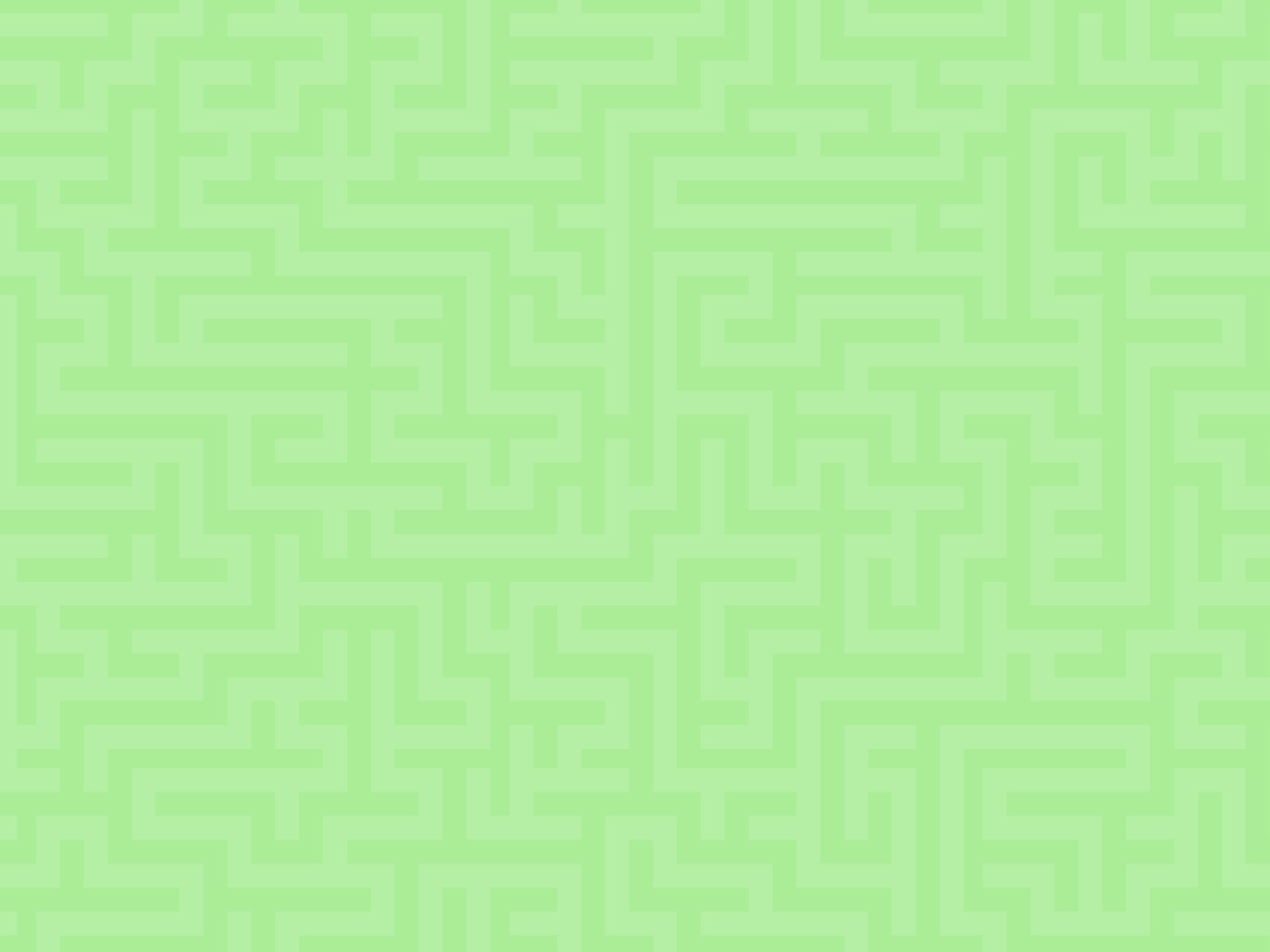 Modules we
Digital platform: Users strike back!
Users
BA Website
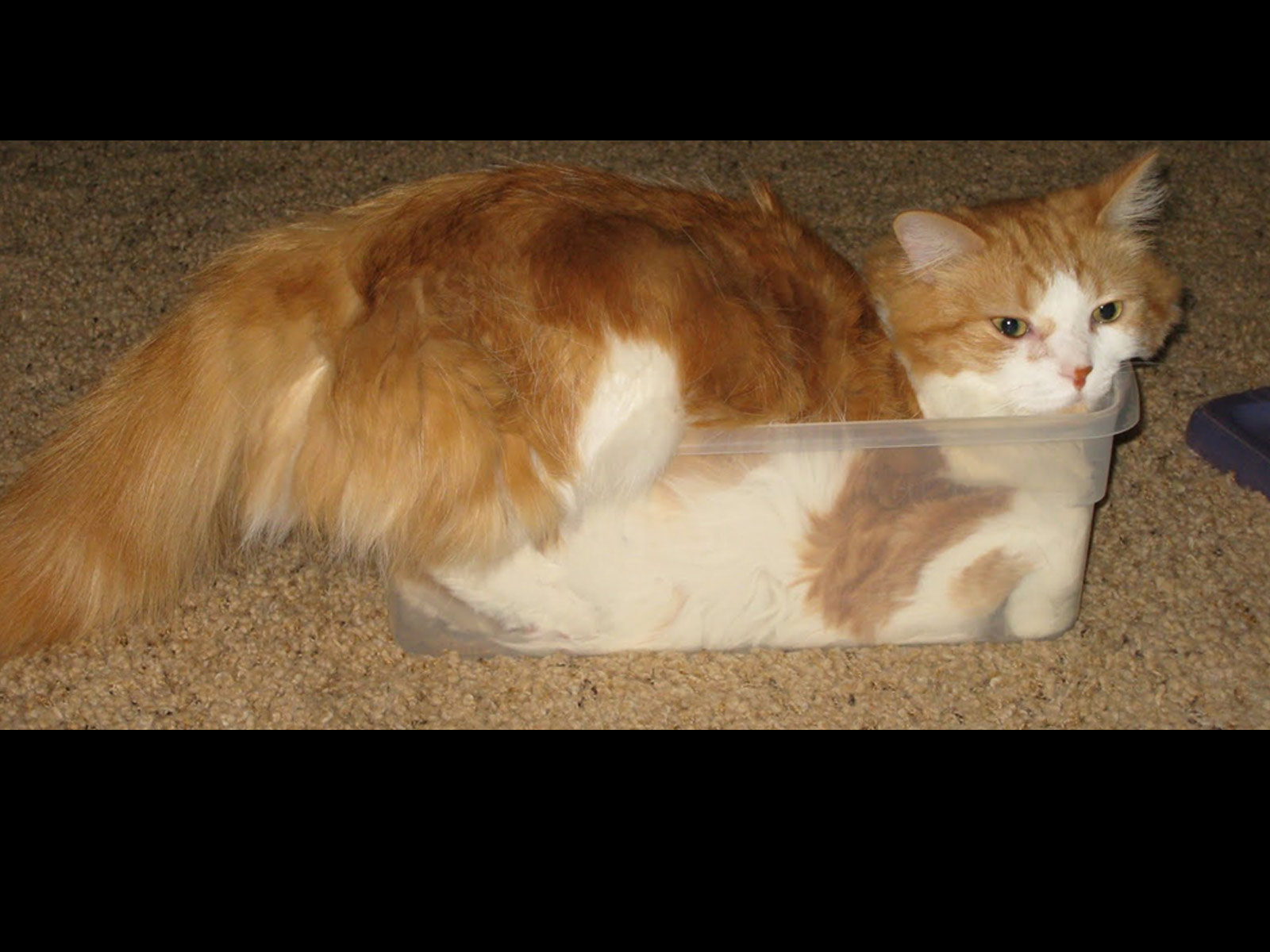 Migration
75 000 files + hardcoded HTML + no DB
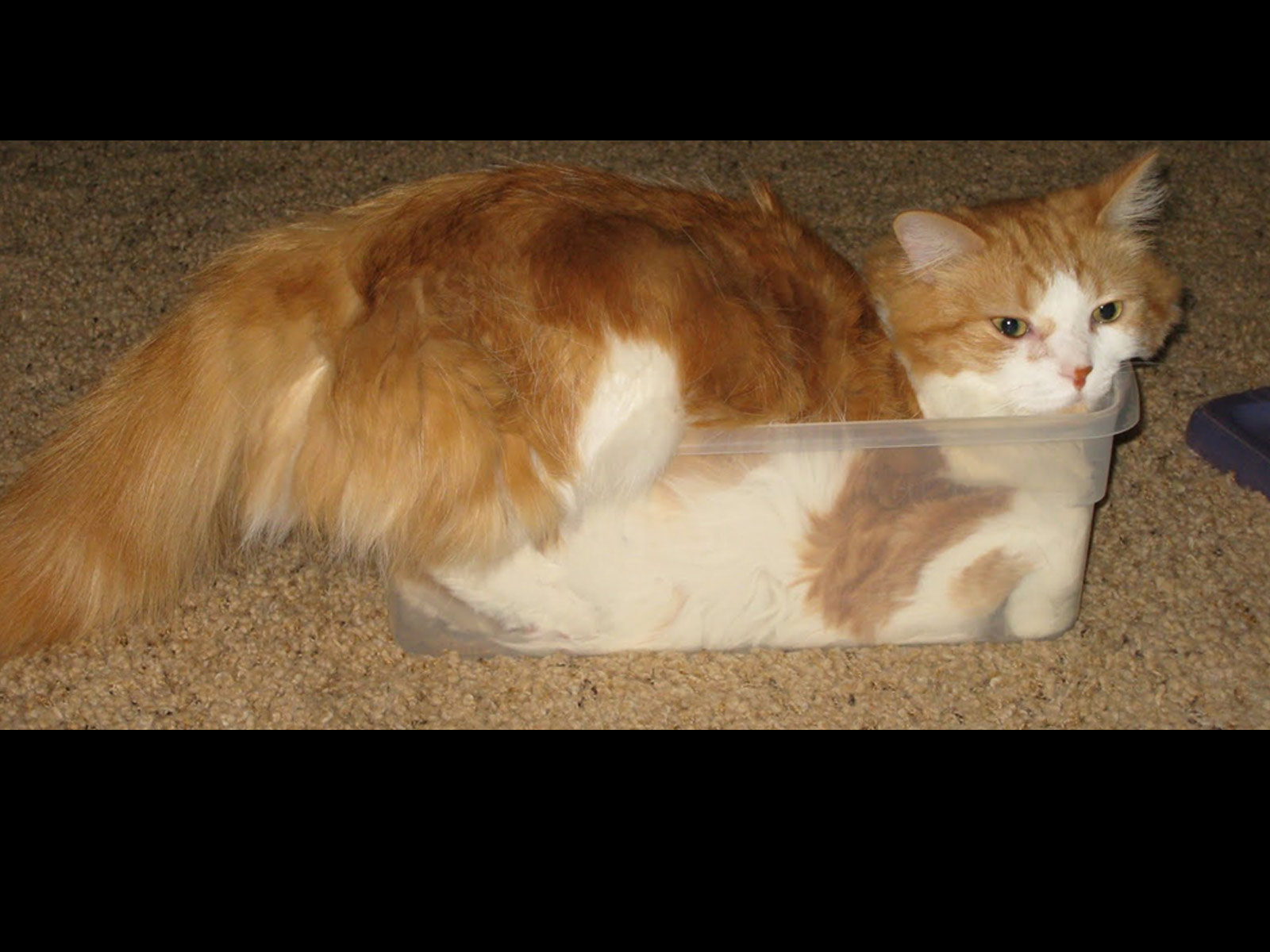 Migration
Rewrite ALL!
75 000 files + hardcoded HTML + no DB
Migration: Things we take for granted
Buenos AiresDigital Platform
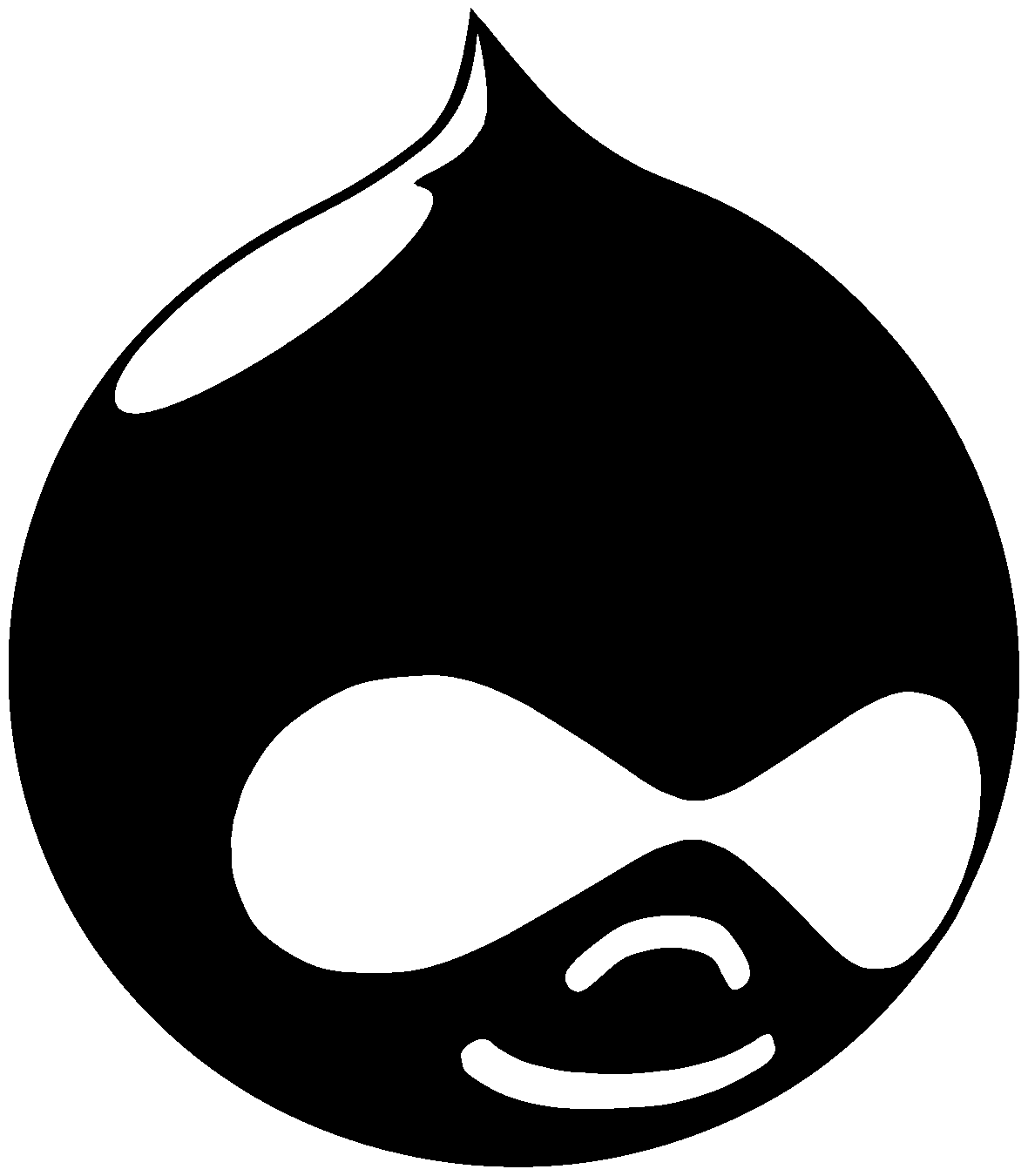 Buenos AiresDigital Platform
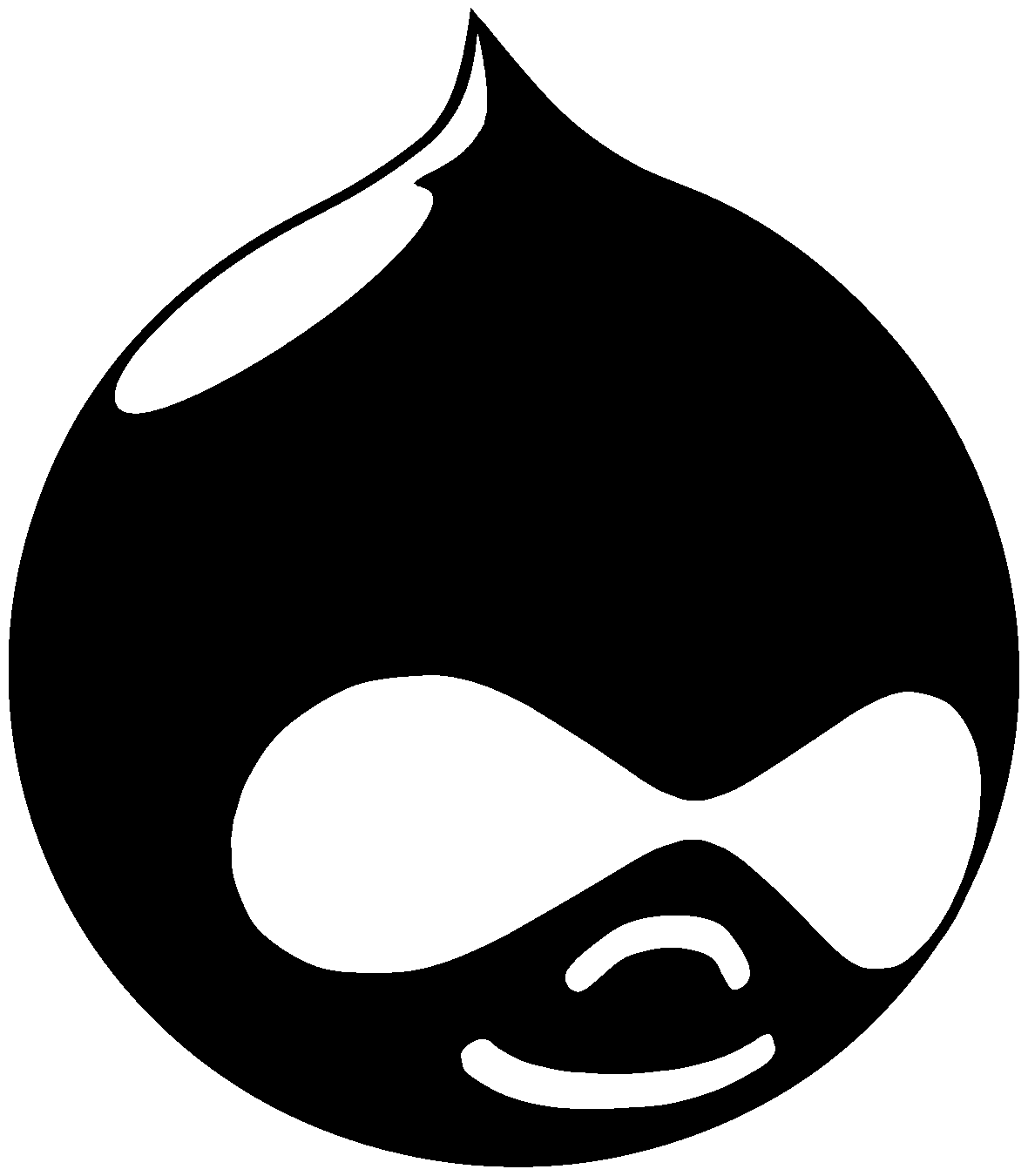 Buenos AiresDigital Platform
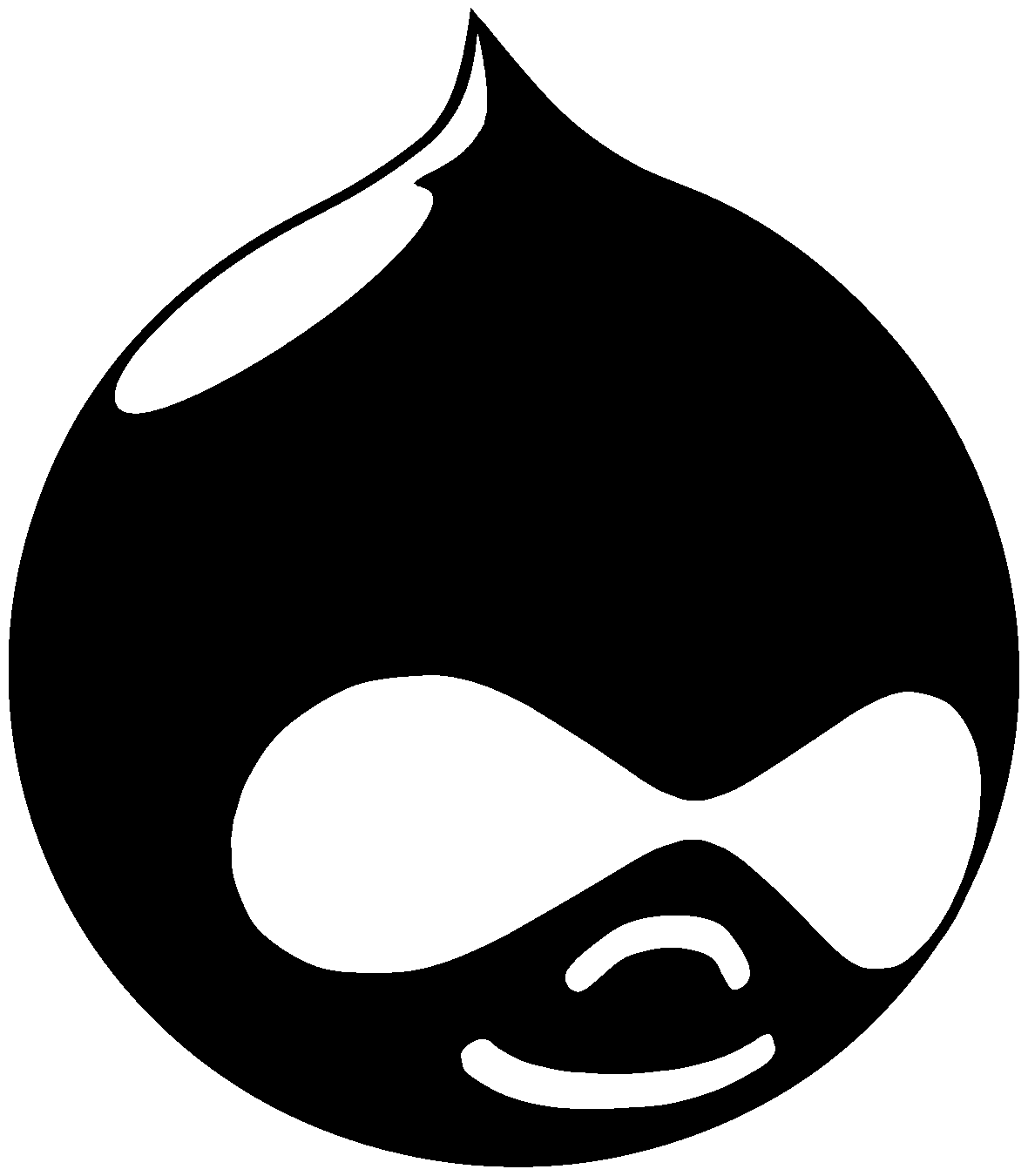 BA Tourism site
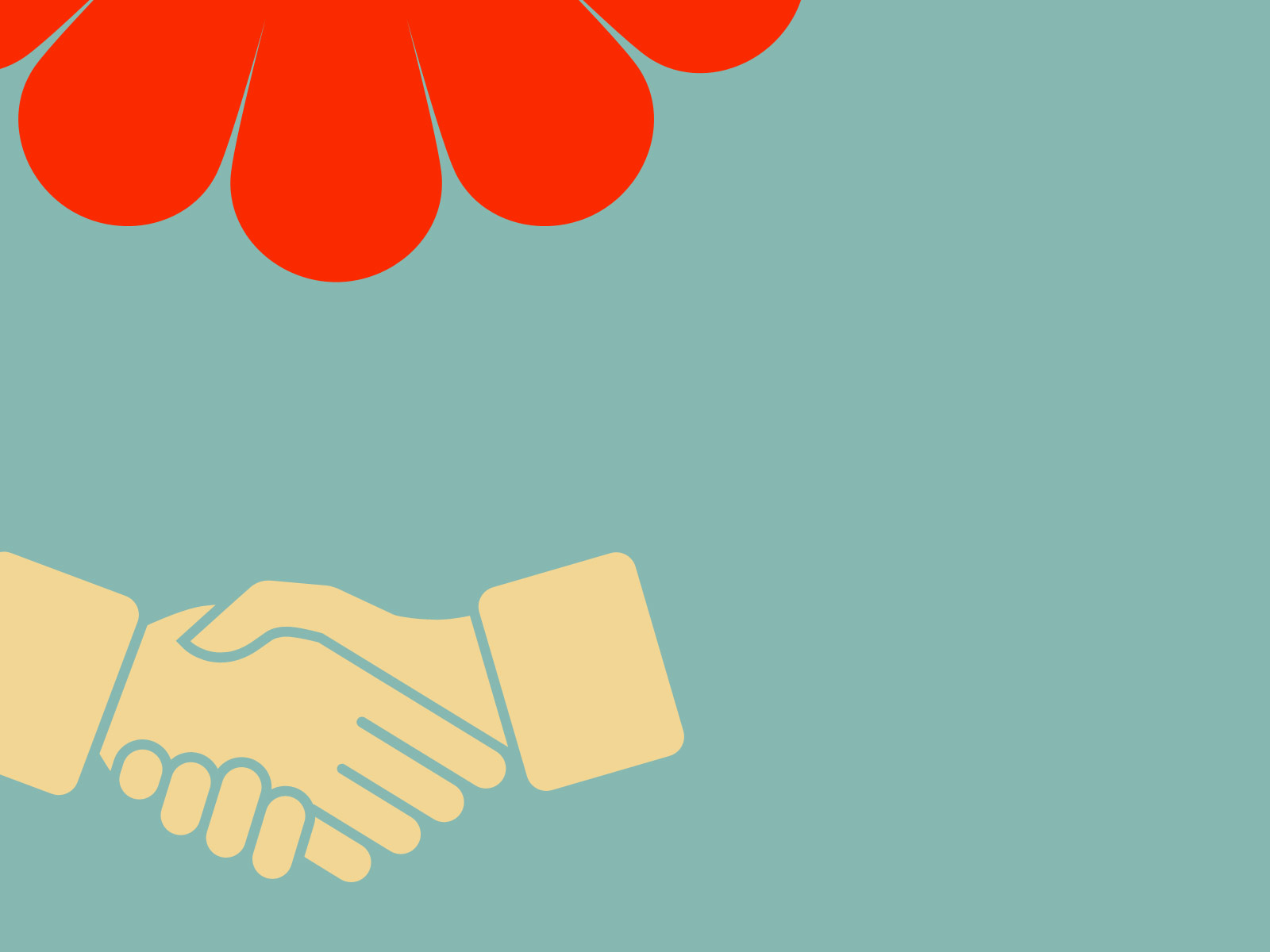 BA jobspostings site
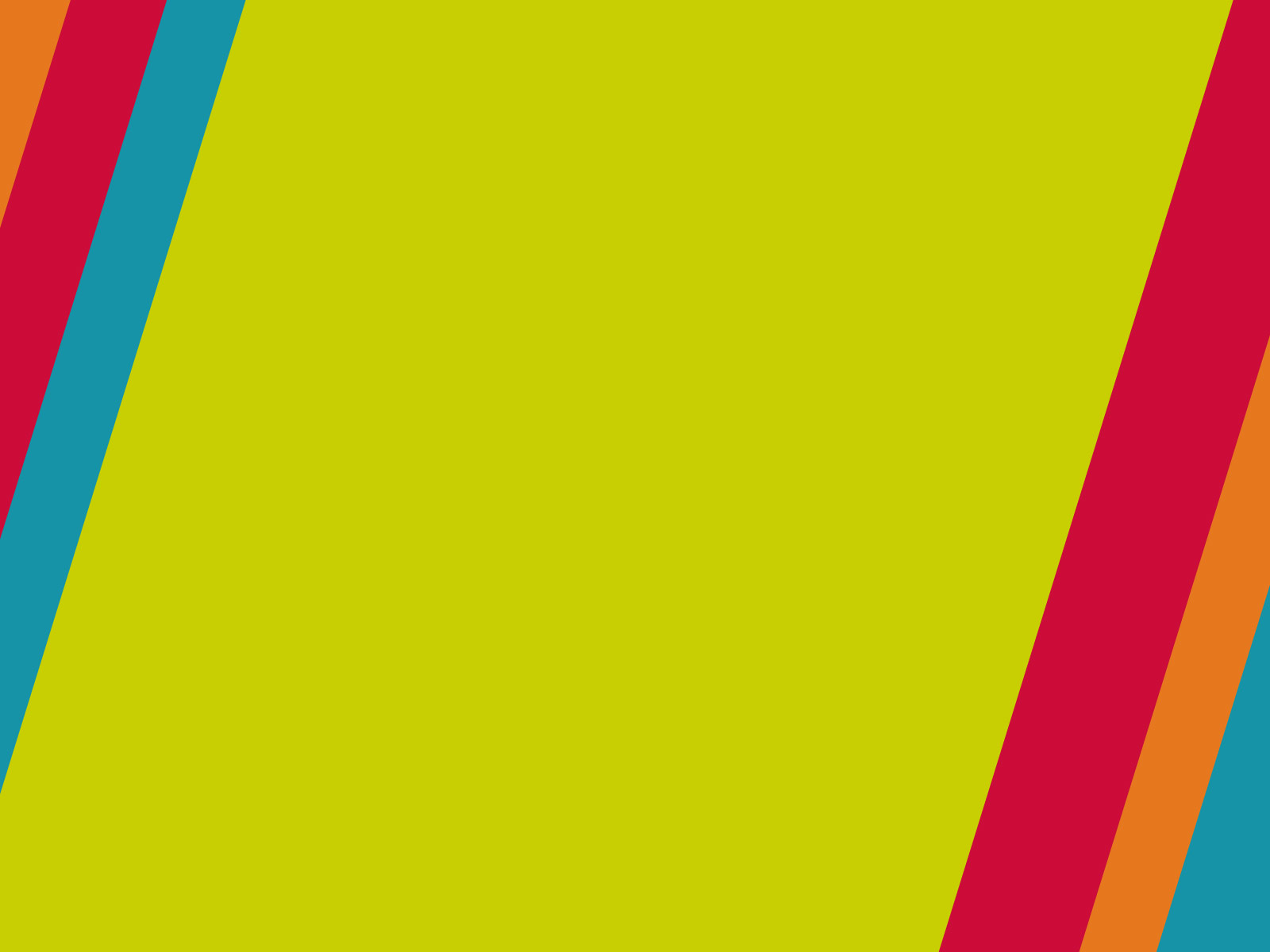 Putting a team together
Putting a team together
Building up a community in Gov
Government innovation…
…is not about the apps!
Building up a community in Gov
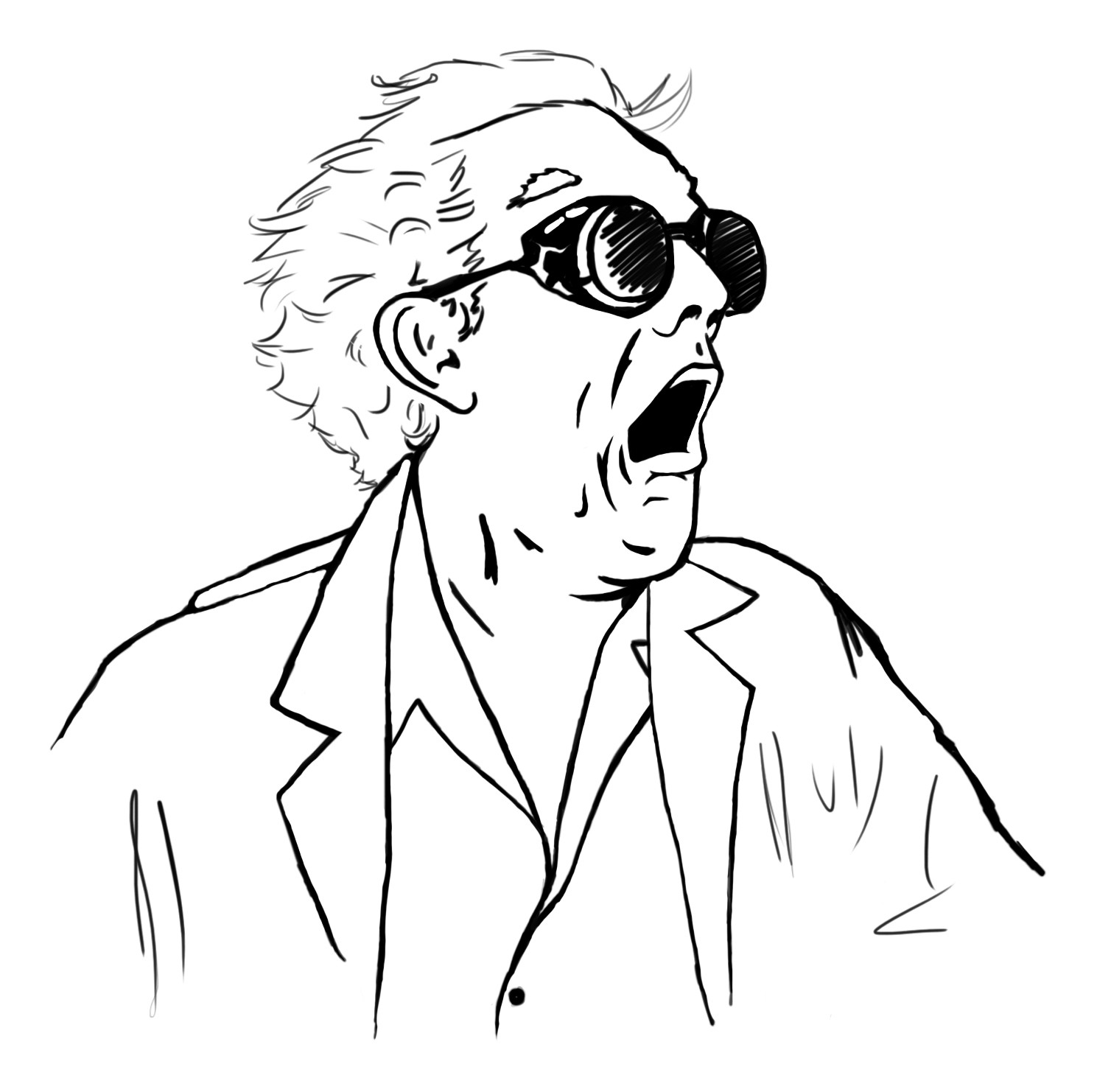 It’s about changing the culture!
Building up a community in Gov
Drupal Module Dev training for Gov employees
Adopting Git and Github
Learning how to code for Drupal

Contractor’s Drupalization
Don’t develop a New Website. Instead build us a module or a theme.
Building up a community in Gov
BA GovCamp ’12
Building up a community in Gov
BA GovCamp ’12
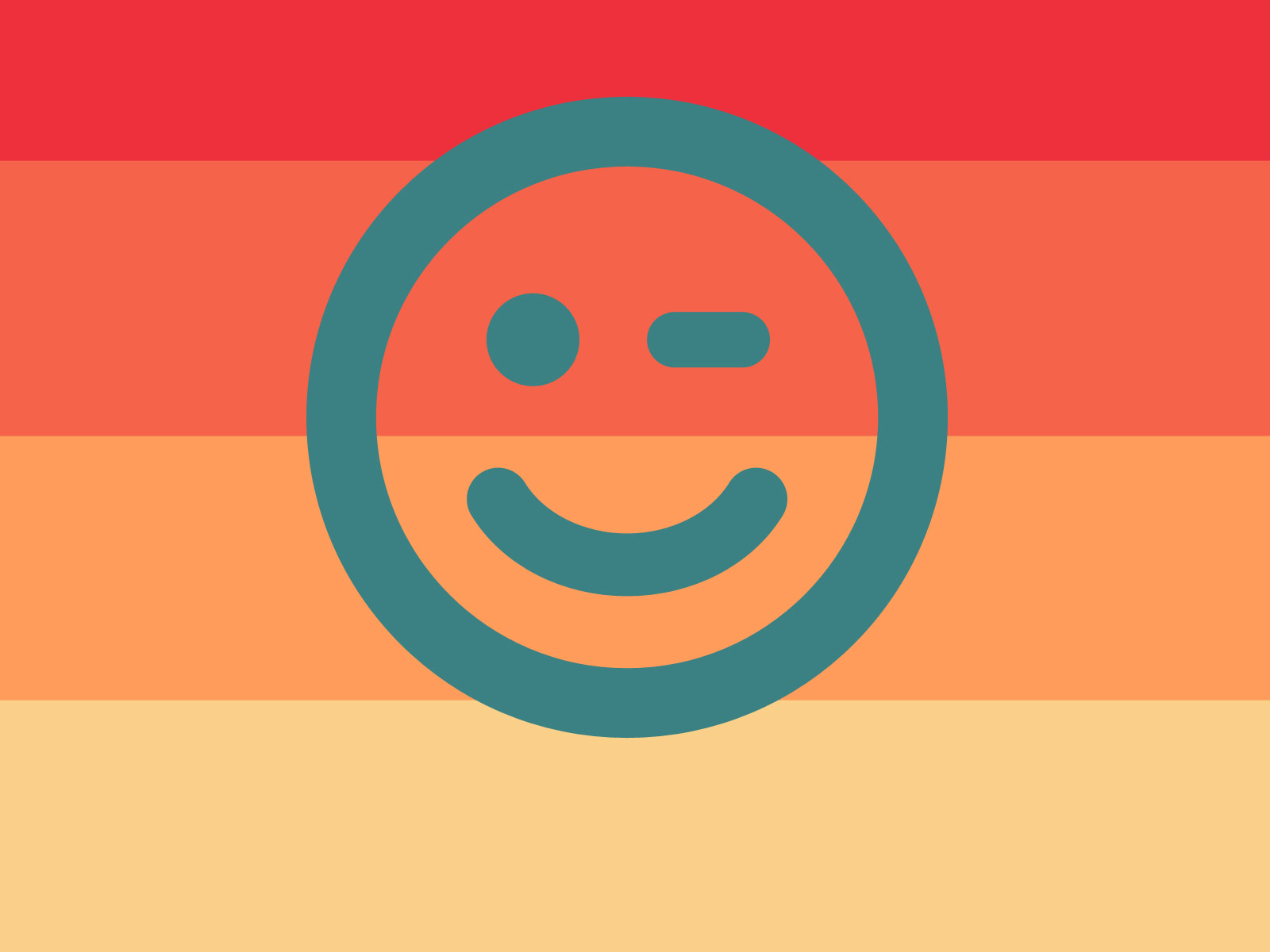 Please, ask me anything
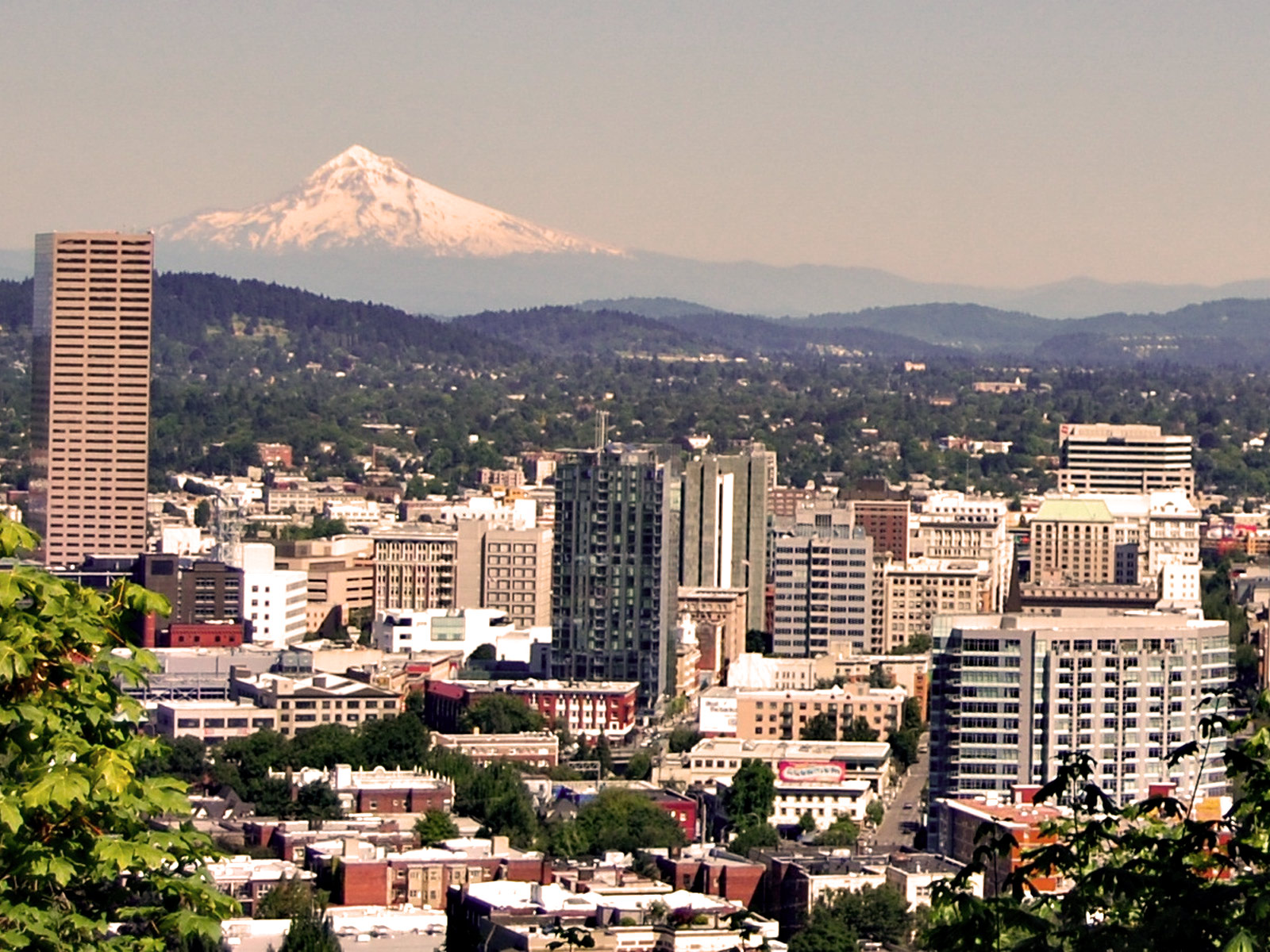 Thank you!
@dan_abadie
www.buenosaires.gob.ar
github.com/gcba
twitter.com/gcba
What did you think?
Evaluate this session at: portland2013.drupal.org/schedule. 
Thank you!
Building Bridges, Connecting Communities